Cosc 4735
Flutter
sqlite (sqflite package)
Database
There are a couple of database packages that could be included.
sqflite package (supported by flutter)



ObjectBox, which community supported and multiform. 
NoSQL  and AI on-device vector search.
full platform support, except web.

just for simplicity I choose sqflite
but there many great reasons to use ObjectBox
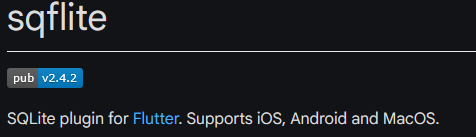 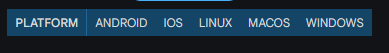 databases.
the database function run on threads.
we need async and await commands wrapped around a lot of function calls with Future.
also need to pubspec.ymal includes
flutter pub add sqflite path
sqflite: ^2.4.2
path: ^1.9.1
DatabaseHelper in a separate file.
I'm basing this example off the android version, so while android requires a databaseHelper class.  Flutter has no requirement.  
But putting all the database code into a single file/class, helps with debugging and finding all the code, so it's good practice.
the databasehelper class has all the column names, table name, etc in a variables so the compiler helps you.
initialization and create.
These setup the database in the DatabaseHelper class, which are called by the "main" function.

in my example the database is a global variable to the file main.
Future<void> init() async {  final documentsDirectory = await getDatabasePath();  final path = join(documentsDirectory, _databaseName);  _db = await openDatabase(    path,    version: _databaseVersion,    onCreate: _onCreate,  );}// SQL code to create the database tableFuture _onCreate(Database db, int version) async {  await db.execute('''        CREATE TABLE $table (          $columnId INTEGER PRIMARY KEY AUTOINCREMENT,          $columnName TEXT NOT NULL,          $columnScore INTEGER NOT NULL        )        ''');}
HighScore class
class HighScore {  int id;  String name;  int score;  HighScore({    required this.id,    required this.name,    required this.score,  });  // Convert a HighScore into a Map. The keys must correspond 
  //to the names of the columns in the database.  Map<String, dynamic> toMap() {    return {      'id': id,      'name': name,      'score': score,    };  }  Map<String, dynamic> toMapNoID() {    return {      'name': name,      'score': score,    };  }  // Implement toString to make it easier to see information,  //  when using the print statement.  @override  String toString() {    return 'id: $id, name: $name, age: $score';  }}
this is a helper class, so the main code is easy to follow, since we just work with a list of HighScore objects.

it has two helpers to create Maps, since the database works with maps, not objects.
helper function insert
The insert is simple
its an async (thread)
we provide the table, 
data in map format, 
and a conflictAlgorithm

note if id wasn't autoincrement, we would provide a value.
Future<int> insert(HighScore score) async {  return await _db.insert(    table,    score.toMapNoID(), 
conflictAlgorithm: ConflictAlgorithm.replace,  );}
helper function query
the core of this the first line where is query's the table.
the last part and most of the code, is just converting back to my class.
?? is just in case the data doesn't exist in the database, but it should exist.
Future<List<HighScore>> queryAllRows() async {    final List<Map<String, dynamic>> maps = await _db.query(table);// Convert the List<Map<String, dynamic> into a List<HighScore>.    return List.generate(maps.length, (i) {      return HighScore(        id: maps[i][columnId] ?? 0,        name: maps[i][columnName],        score: maps[i][columnScore] ?? -1,      );    });  }
helper function update
update very similar to insert, only this time we need the row id to update. 
  Always use whereArgs to pass arguments to a where statement. This helps safeguard against SQL injection attacks.
Future<int> update(HighScore row) async {  int id = row.id;  return await _db.update(    table,    row.toMap(),    where: '$columnId = ?',    whereArgs: [id],    conflictAlgorithm: ConflictAlgorithm.replace,  );}
helper function delete
and finally delete use the id so you don't delete the whole table.
Future<int> delete(int id) async {  return await _db.delete(    table,    where: '$columnId = ?',    whereArgs: [id],  );}
Main code
so even before void main() we need to database declared.
final dbHelper = DatabaseHelper();
And then we need initialize the database in main.
final dbHelper = DatabaseHelper();
void main() async {  // Avoid errors caused by flutter upgrade.  // Importing 'package:flutter/widgets.dart' is required.  WidgetsFlutterBinding.ensureInitialized();}
// initialize the databaseawait dbHelper.init();
In Widget
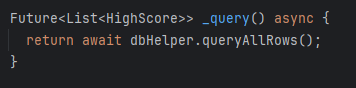 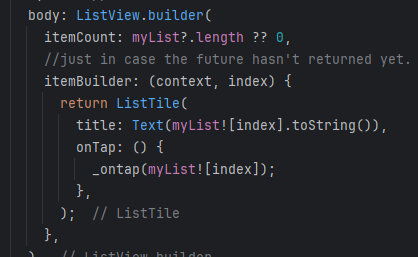 If you want the widget to have the list of data from the DB to display in say listview
or use a futurebuilder with the _query same as in the network demos code.
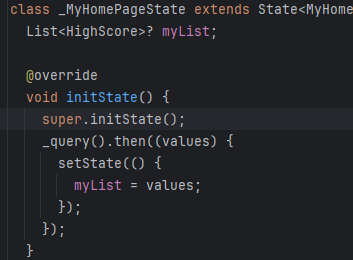 main code (2)
once the database is initialized, then it just a mater of using the information in your code.
In my example code I have a listview to display the data
with floating action button to add data.
uses a dialog
click on the listview row to update or delete.
using a dialog
To the code
sqlitedb_demo example in the flutter repo.
References
https://flutter.dev/docs/codelabs 
https://suragch.medium.com/simple-sqflite-database-example-in-flutter-e56a5aaa3f91 
https://docs.flutter.dev/cookbook/persistence/sqlite#example 
https://github.com/objectbox/objectbox-dart
Q
A
&